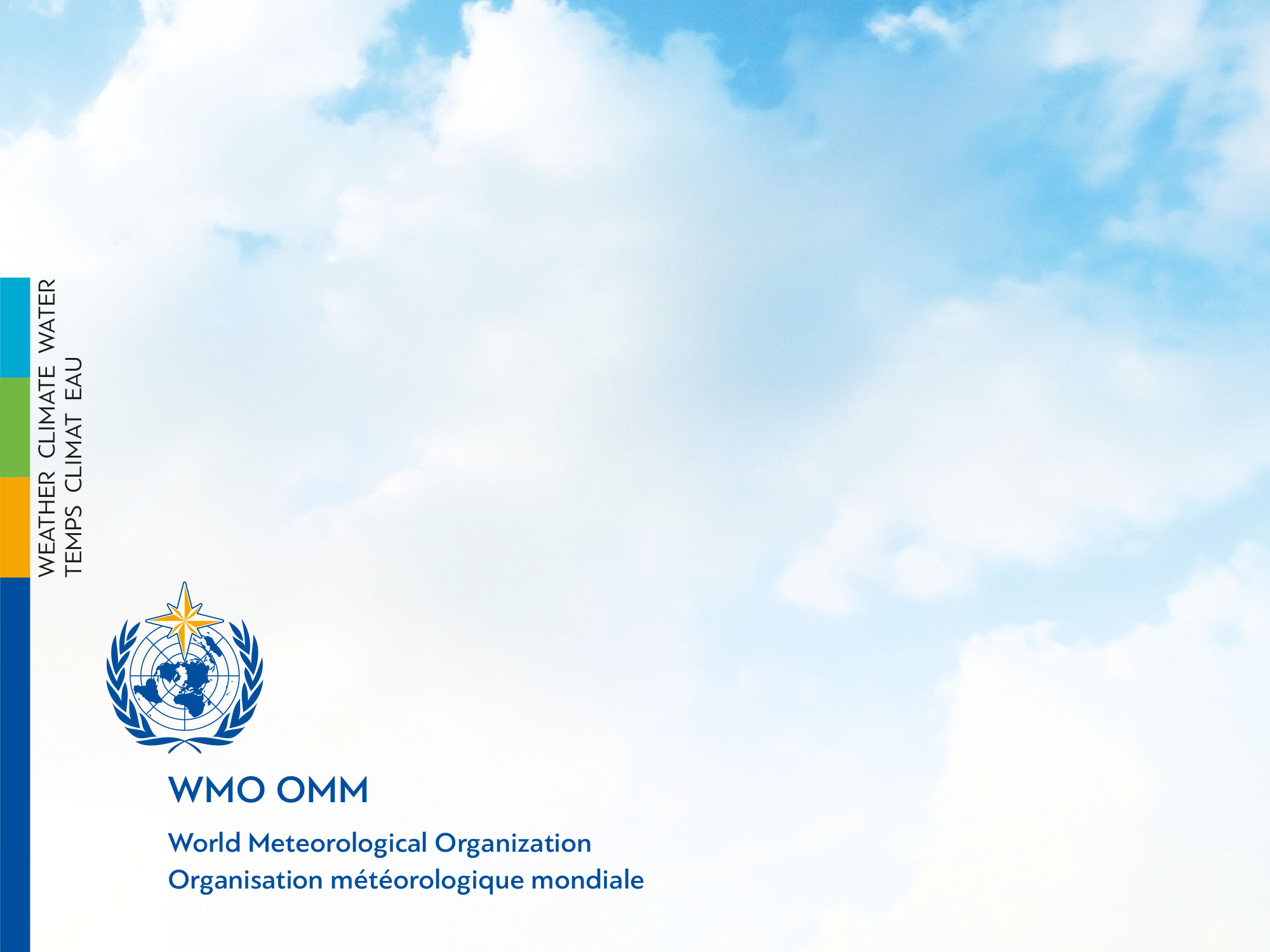 WIGOS Workshop for RA VI with Focus on 
Marine Meteorological and Oceanographic Observing Requirements
Split, Croatia, 5-7 September 2016
Challenges and Opportunities 
for RMIC in RA-VI
Krunoslav Premec
Introduction (I)
WMO-IOC Regional Marine Instrument Centres (RMIC) were introduced as a response to the need for:
 
high quality marine meteorology and oceanographic measurements; 
facilities for the regular calibration and maintenance of marine instruments and the monitoring of instrument performance, 
documenting and standardizing methods of measurements, 
understanding performance of instrumentation, and 
developing methods to correct biases in measurements.
Introduction (II)
WMO-IOC RMIC are expected: 
1.	to support integration of instrument best practices and related standards among the marine meteorological and oceanographic communities,
2.  to contribute to the integration of marine meteorological and other oceanographic observations into WIGOS. 
	
WMO-IOC RMIC Terms of Reference are defined  in:
JCOMM – III Recommendation 1, and 
the Guide to Meteorological Instruments and Methods of Observation (CIMO Guide) WMO, No. 8.
Existing Regional Centres in WMO RA - VI
The following centres have been designated in WMO RA - VI

Regional Instrument Centres (3):
	Toulouse (France), Bratislava (Slovakia), Ljubljana (Slovenia).
 
Regional Radiation Centres (7):
	Uccle (Belgium), Trappes/Carpentras (France), Lindenberg 	(Germany), Budapest (Hungary), St. Petersburg 	(Russian 	Federation), Norrköping (Sweden), Davos (Switzerland).
 
3)	Regional Training Centres (2):
	Florence (Italy), Ankara (Turkey).
Existing RMICs
The following centres have been designated as RMICs

National Centre for Ocean Standards and Metrology (NCOSM), of the State Oceanic Administration (SOA) of China,
	Tianjin, China, 	http://www.rmicap.org.cn/.
	(IOC Asia-Pacific Region, WMO – RA II).
 
National Data Buoy Centre (NDBC) of the National Oceanic and Atmospheric Administration (NOAA), 
	Bay St. Louis, Mississippi, United States 	http://www.ndbc.noaa.gov/.
	(IOC  North/Central America-Caribbean Region, WMO - RA IV).

Candidate: National Meteorological Service, Casablanca, Morocco.
Benefits to Members of RMIC
More cost-effective implementation and operation of the observing networks:
	- by standardisation of equipment, which should lead to the 	cost reduction of the instruments; 
	- by sharing available resources;
2. 	Technology innovations
through the cooperation with HMEI and RMICs;
3. 	Better quality observations for improved applications. 
	- by implementing Quality Management procedures.
Calibration facilities: (ToRs a) & b))
Quality Management System: (ToRs c), d), e), f), g) h))
Challenges of RMIC in WMO RA-VI
To enhance calibrations facilities in order to address Members’ requirements; 
To actively participate / assist, in the organization of regional workshops on meteorological and related oceanographic instruments and measurements;
To participate/organize, instrument intercomparisons;
To advise Members on enquiries regarding instrument performance, maintenance and the existing guidance materials.
Opportunity for RMIC in WMO RA-VI
Enhanced cooperation between NMHSs, oceanographic institutes and other partners seems to be essential for adequate utilization of available resources, in order to address the requirements and to enable establishment and operation of RMIC in WMO RA - VI.
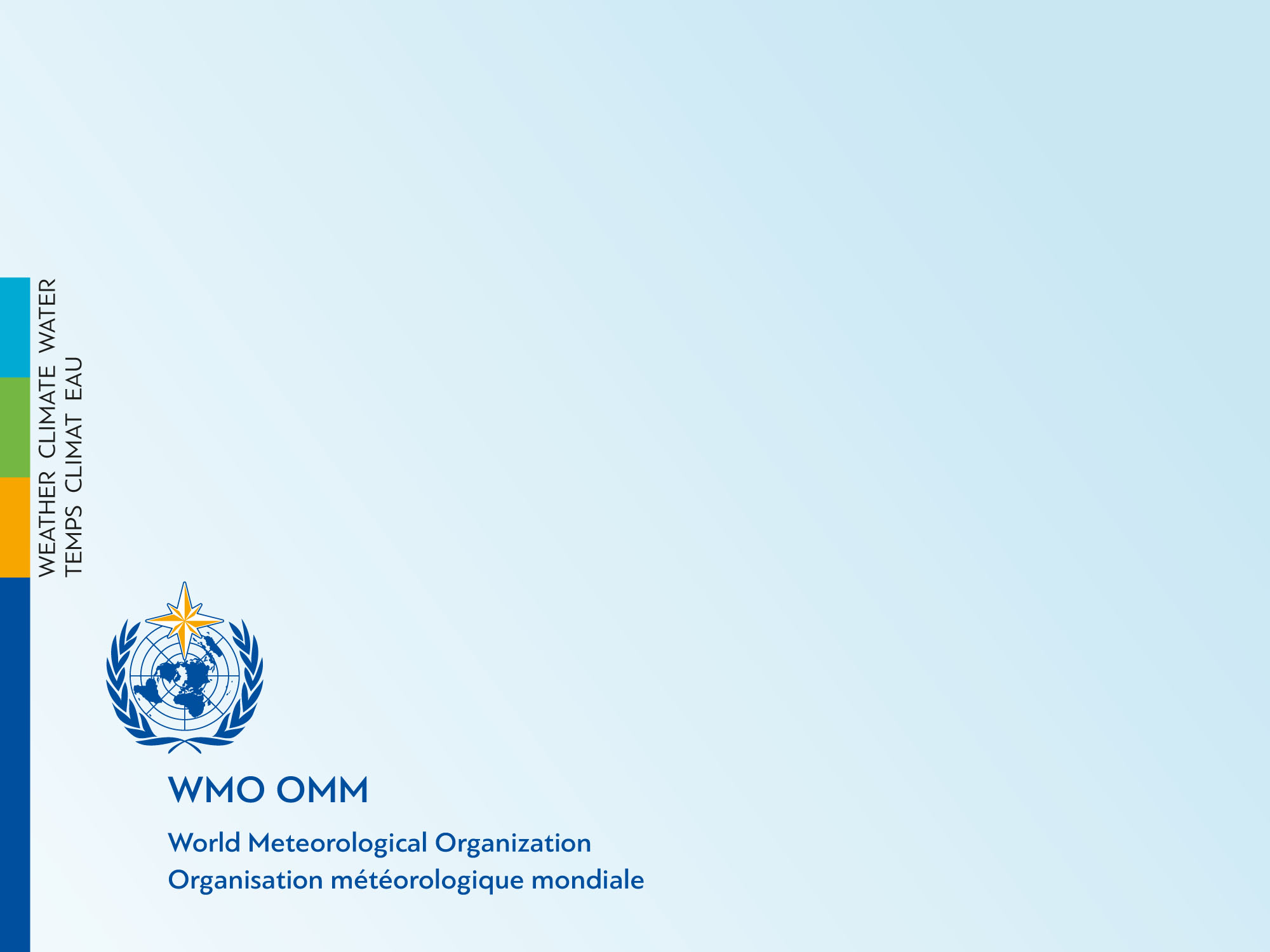 Thank you